Anti-Skew: Single-Key Data Skew Mitigation for MapReduce
Yue Chen
Florida State University
Advanced Database Systems
Outline
Background
Data Skew
Anti-skew Design
Conclusion
Related Work
Background
Skip
Big Data Trend
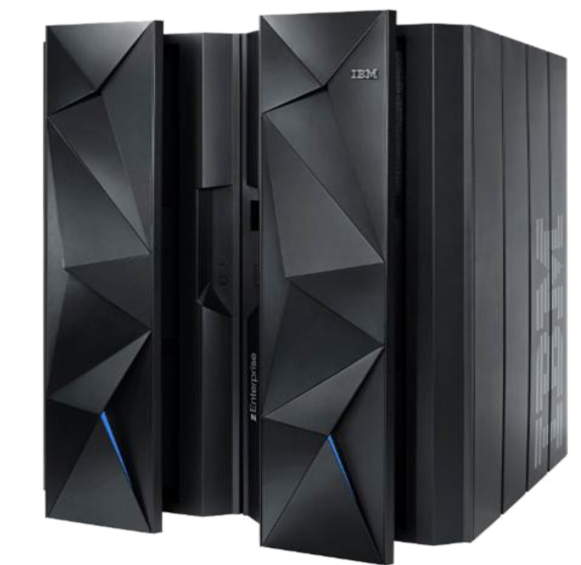 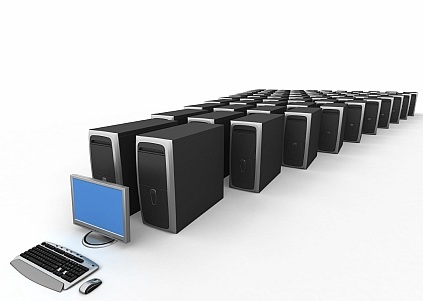 Big Data Trend
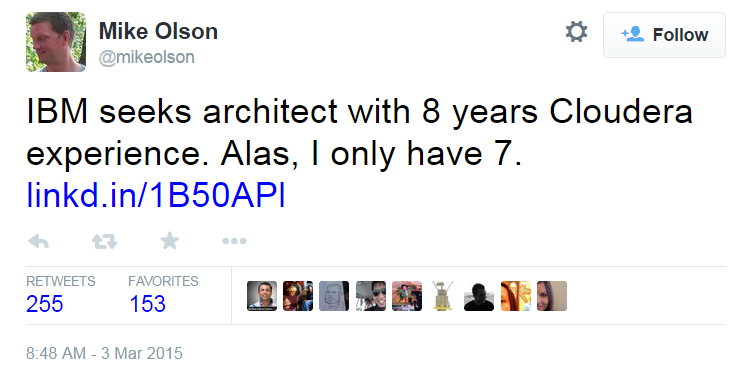 Mike Olson is a co-founder and former CEO of Cloudera.
Big Data Trend
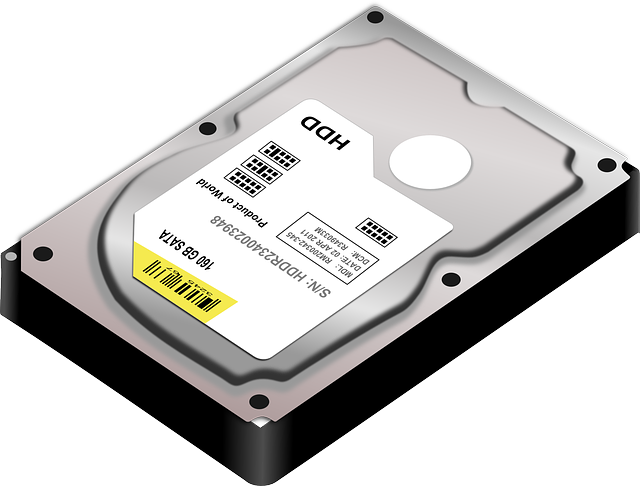 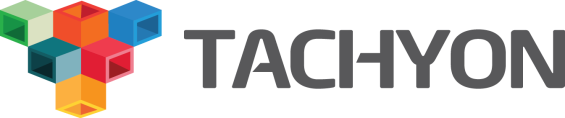 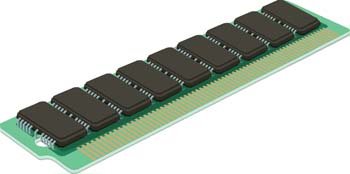 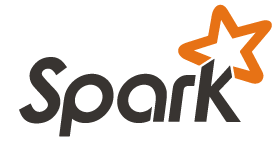 History
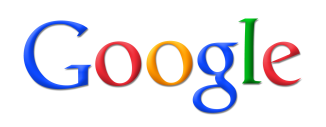 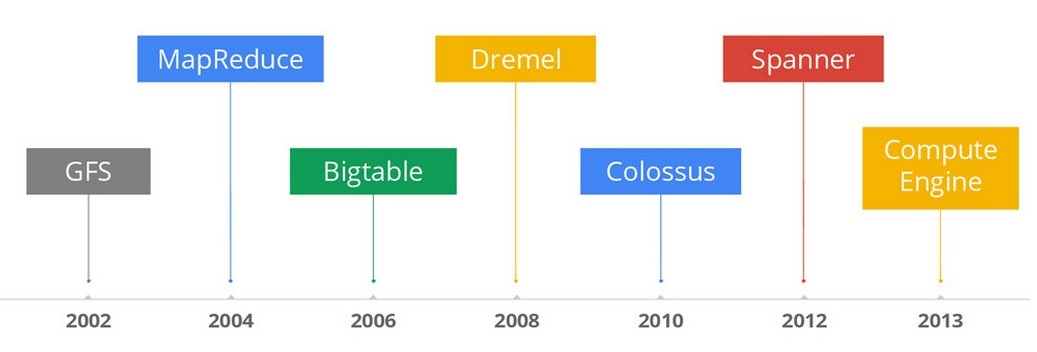 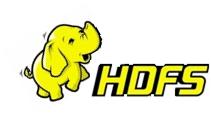 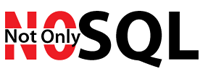 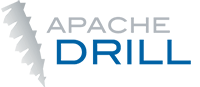 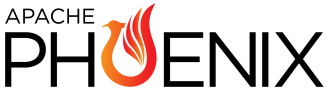 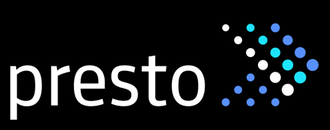 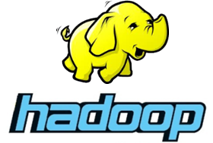 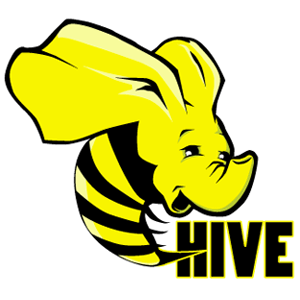 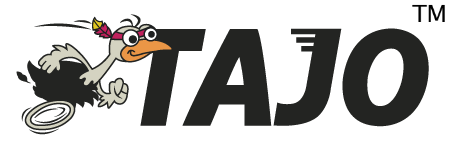 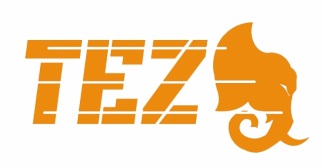 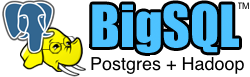 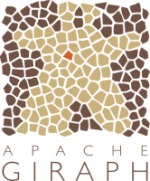 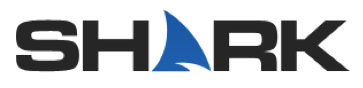 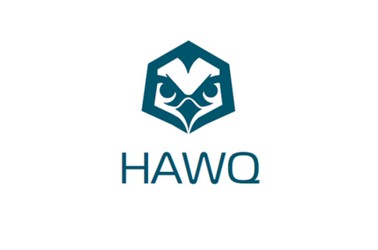 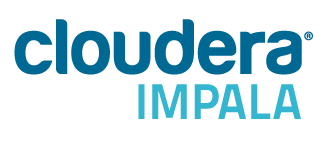 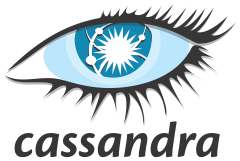 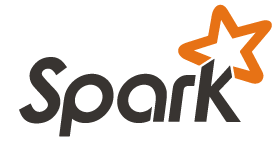 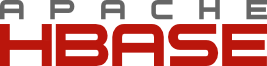 [Speaker Notes: Give up MapReduce to query database, too slow.
Hawq -> pivotal  EMC greenplum]
Review of MapReduce Word Count
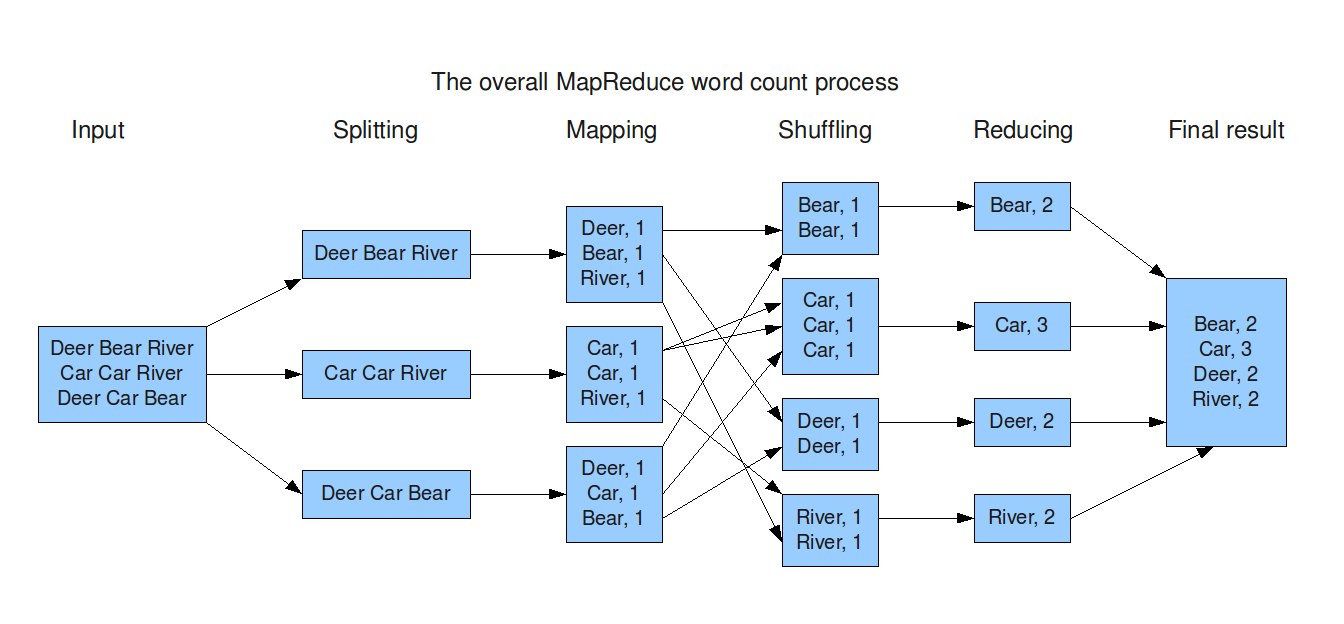 Data Skew
What is data skew?
What is data skew?
What is data skew?
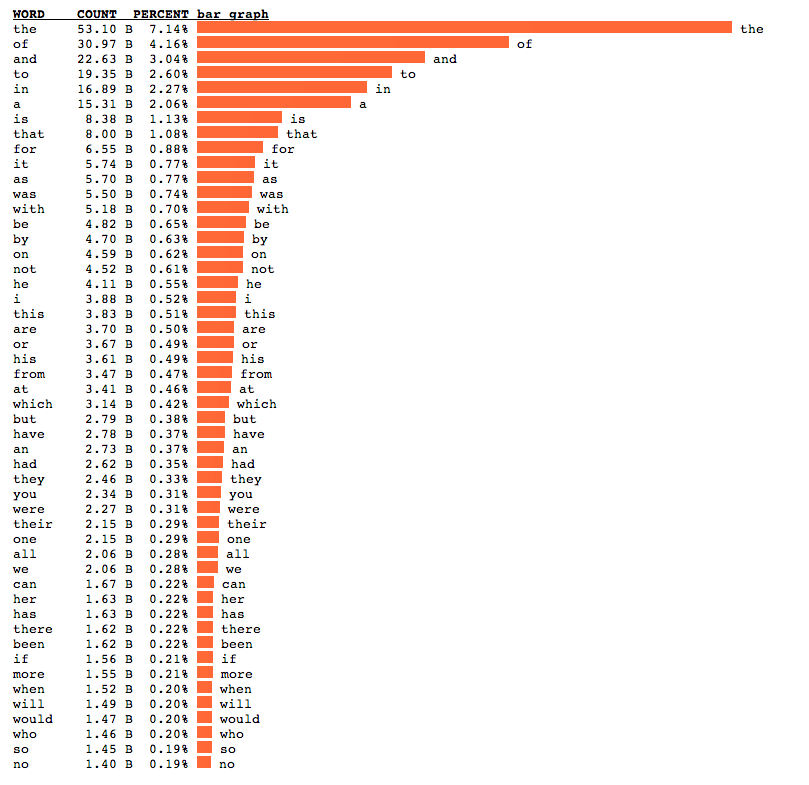 The Most Skewed Key?
NULL
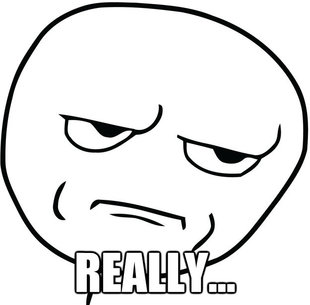 Reported by the data team of
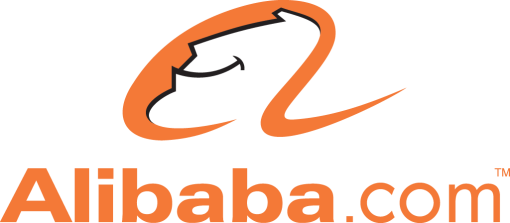 Anti-skew Design
Problem
Reducer1
Key1
Key2
Key3
Reducer2
Key4
Key5
Key6
Problem
Reducer1
Key1
Key2
Key3
Reducer2
Key4
Key5
Key6
Assumption1
The task can be divided into sub-tasks, and can be reassembled back to get the result in an easy way.
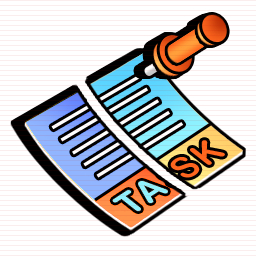 Assumption2
The key-value pairs in input data are near-equally distributed, which means sampling would be effective; although pre-execution sampling is not required.
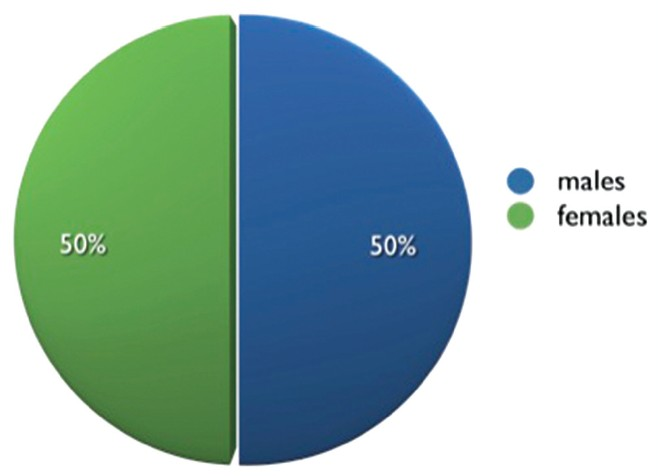 Basic Idea
Key1
Key1.1
Key1.2
Key1.3
Key1.4
Key1.5
Key1.6
Skew Perception
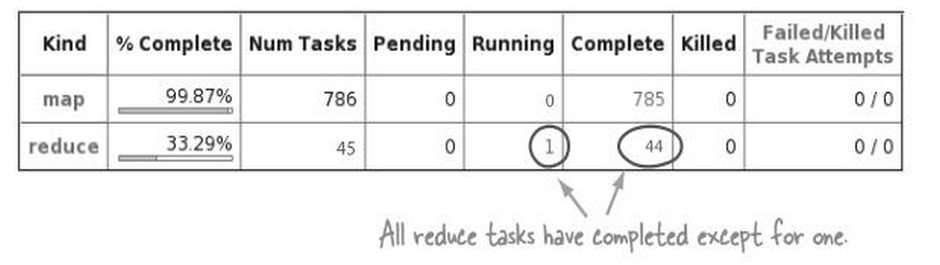 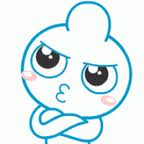 Needs visualization!
[Speaker Notes: Alternative Hadoop distribution observation: Task completion progress remains at 99% (even 100% in practice) for a long time, only one or a relatively very small number of reduce tasks are not completed.]
Skew Detection
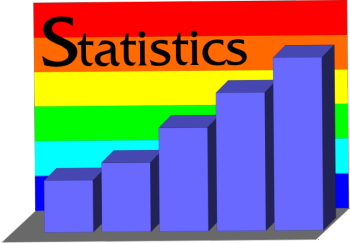 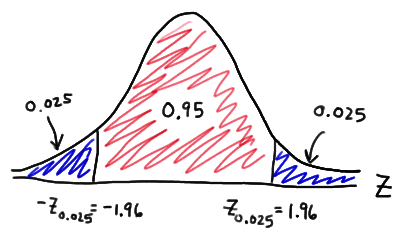 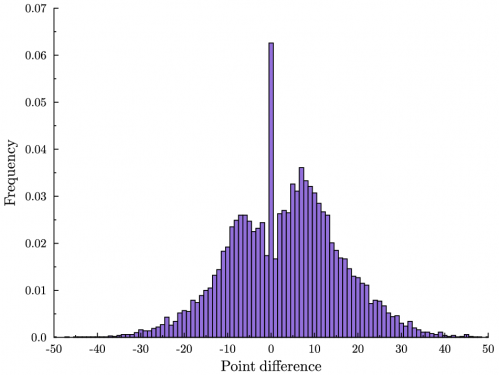 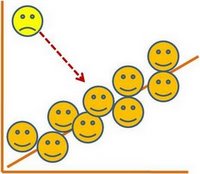 Straggler Identification (tentative)
A certain key’s count is more than 50% (100%? 200%?) of the median one.
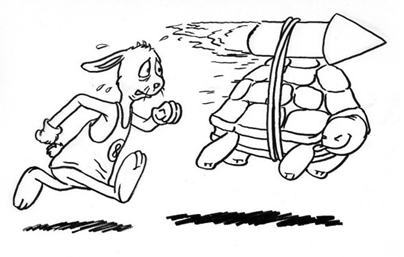 Straggler
Straggler Identification (tentative)
Key Splitting
Hash
the
8fc42c6ddf9966db3b09e84365034357
Rehash
6e9b31333e61aad015fa16a3a5fe8e0d
Rehash
2e20bfee9e4486f0ab651fc0bb988ffb
Key Splitting
Special Key
the
8fc42c6ddf9966db3b09e84365034357
6e9b31333e61aad015fa16a3a5fe8e0d
2e20bfee9e4486f0ab651fc0bb988ffb
Load Balancing (tentative)
Can the hashing algorithm combined with the platform’s partition algorithm evenly distribute the keys to reducers?
Partitioner Function
Privacy (if pre-processed)
Privacy (if pre-processed)
Conclusion
A simple way to handle single-key skew in the MapReduce programming model
No extra OS-level resources needed
Implement it as a wrapper, no need to modify platforms’ source code, can be used for online platforms (there are so many Hadoop distributions, versions and patches!)
Hadoop Distributions
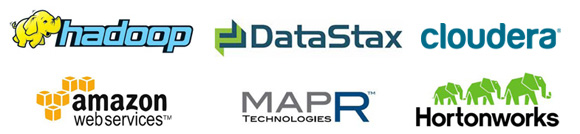 [Speaker Notes: MAPR own file system implementation]
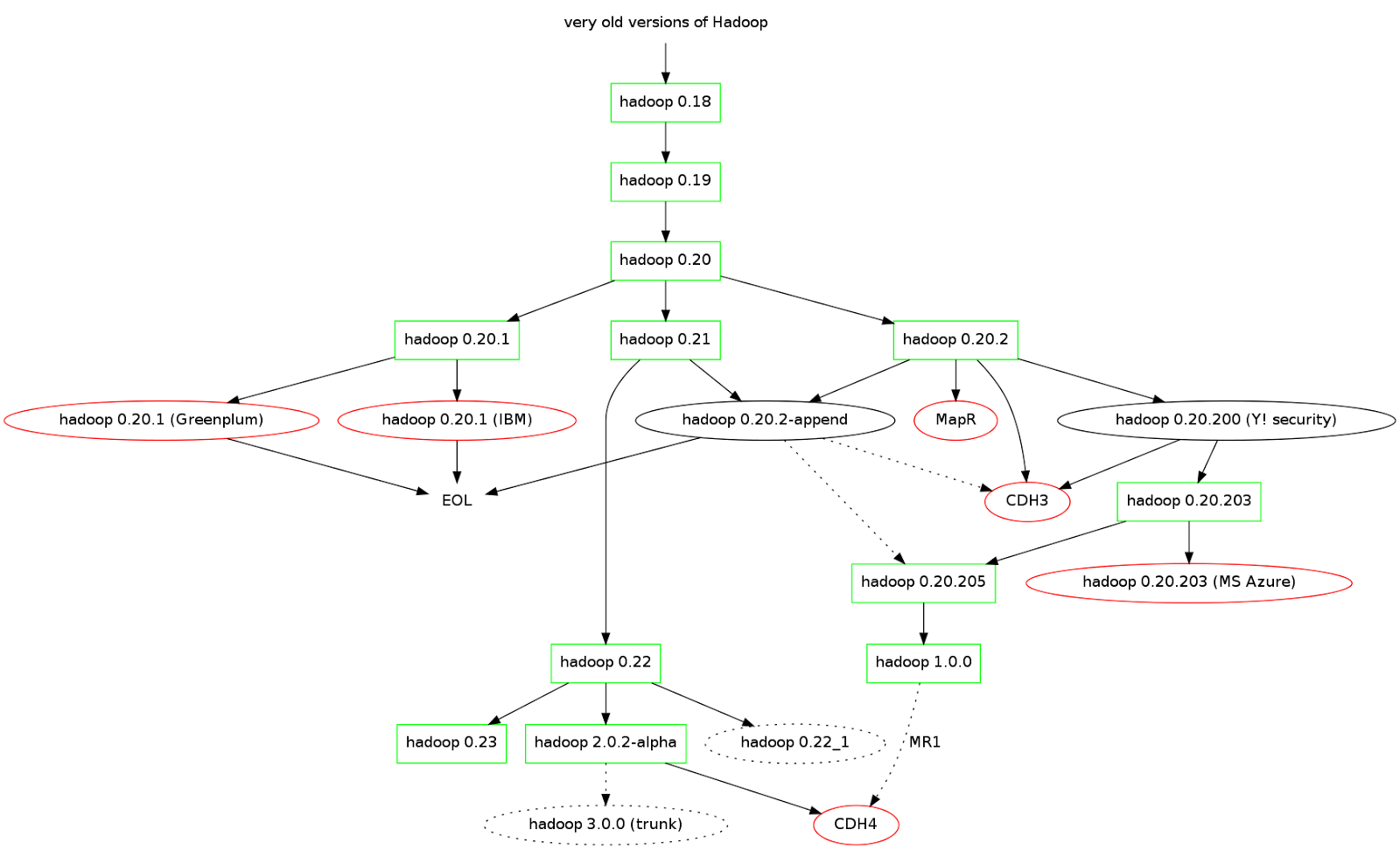 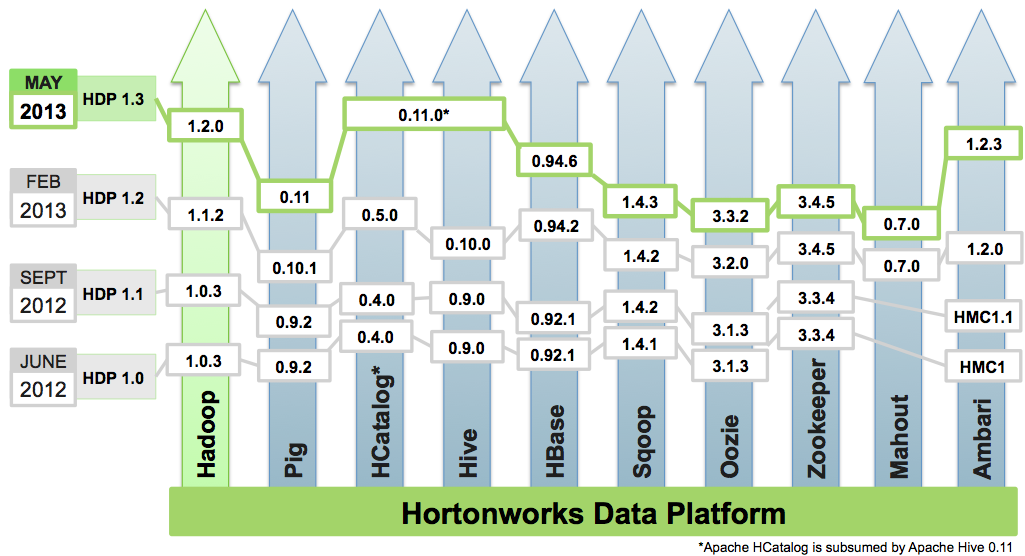 Related Work
Skip
SkewReduce
1
5
9
13
6
11
7
10
8
15
3
12
4
14
2
Varying granularities of partitions
Can we automatically find a good partition plan and schedule?
SkewReduce
1
5
Sample
SkewReduce
Optimizer
9
13
6
11
7
Cost functions
10
8
15
3
Cluster
configuration
12
4
14
2
Goal: minimize expected total runtime
SkewTune
Does what SkewReduce does when the program is running. 
Skew detected -> Stop -> Repartition -> Continue
SpongeFiles
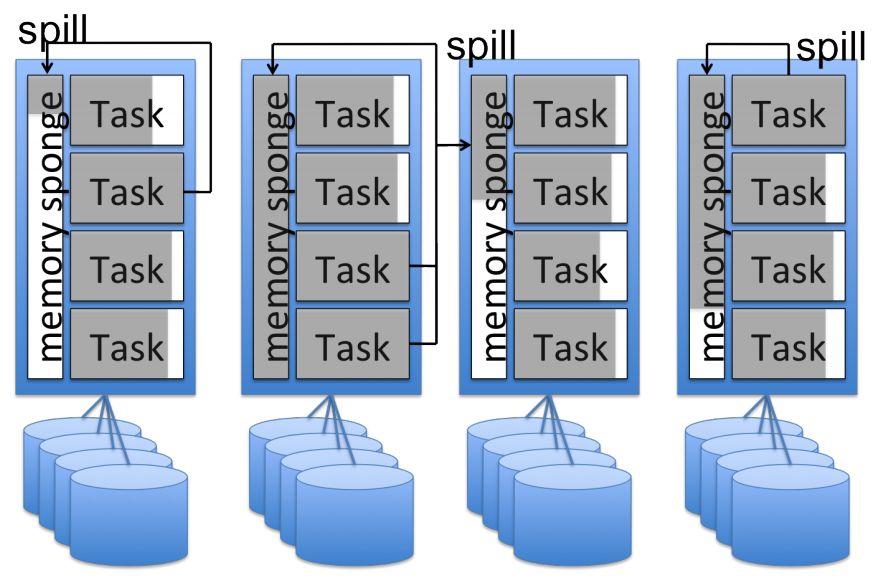 Q&ASuggestions?
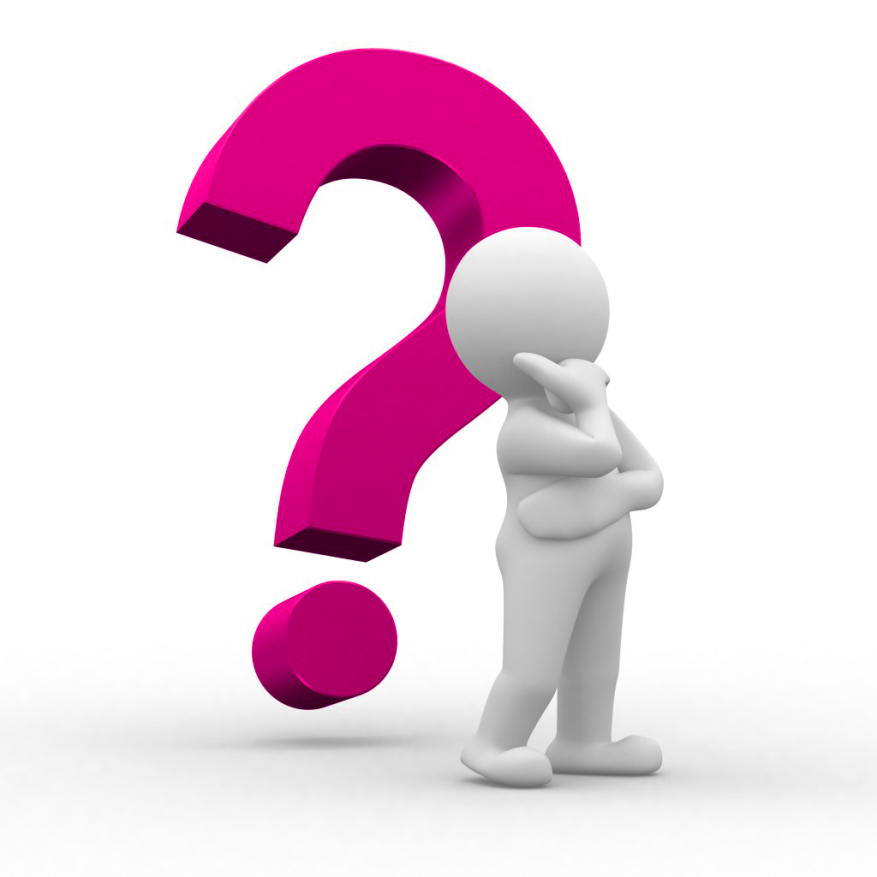